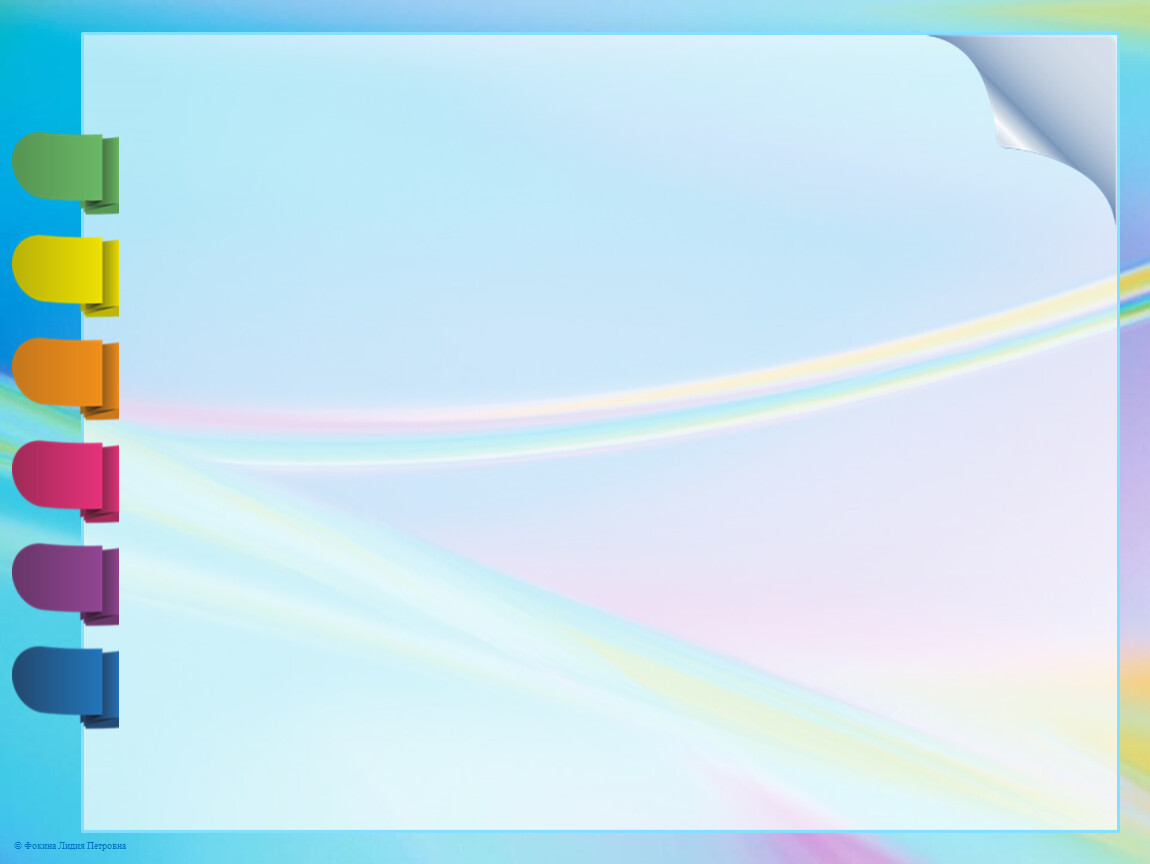 Муниципальное бюджетное дошкольное образовательное учреждение
«Детский сад № 3 общеразвивающего вида с приоритетным осуществлением
деятельности по социально-личностному развитию детей»
КРАТКАЯ ПРЕЗЕНТАЦИЯ 
ОБРАЗОВАТЕЛЬНОЙ ПРОГРАММЫ ДОШКОЛЬНОГО ОБРАЗОВАНИЯ
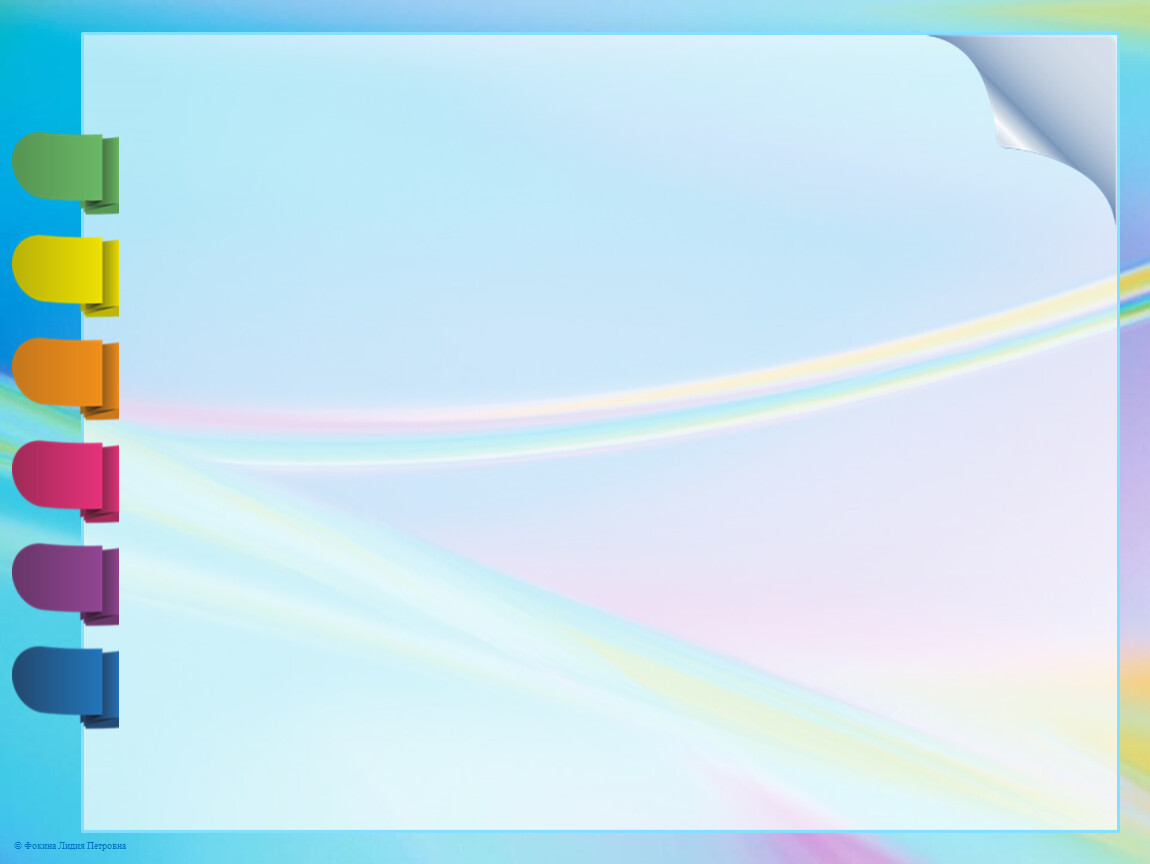 ЦЕЛЬ ПРОГРАММЫ
разностороннее развитие ребёнка в период дошкольного детства с учётом возрастных и индивидуальных особенностей на основе духовно-нравственных ценностей российского народа, исторических и национально-культурных традиций.
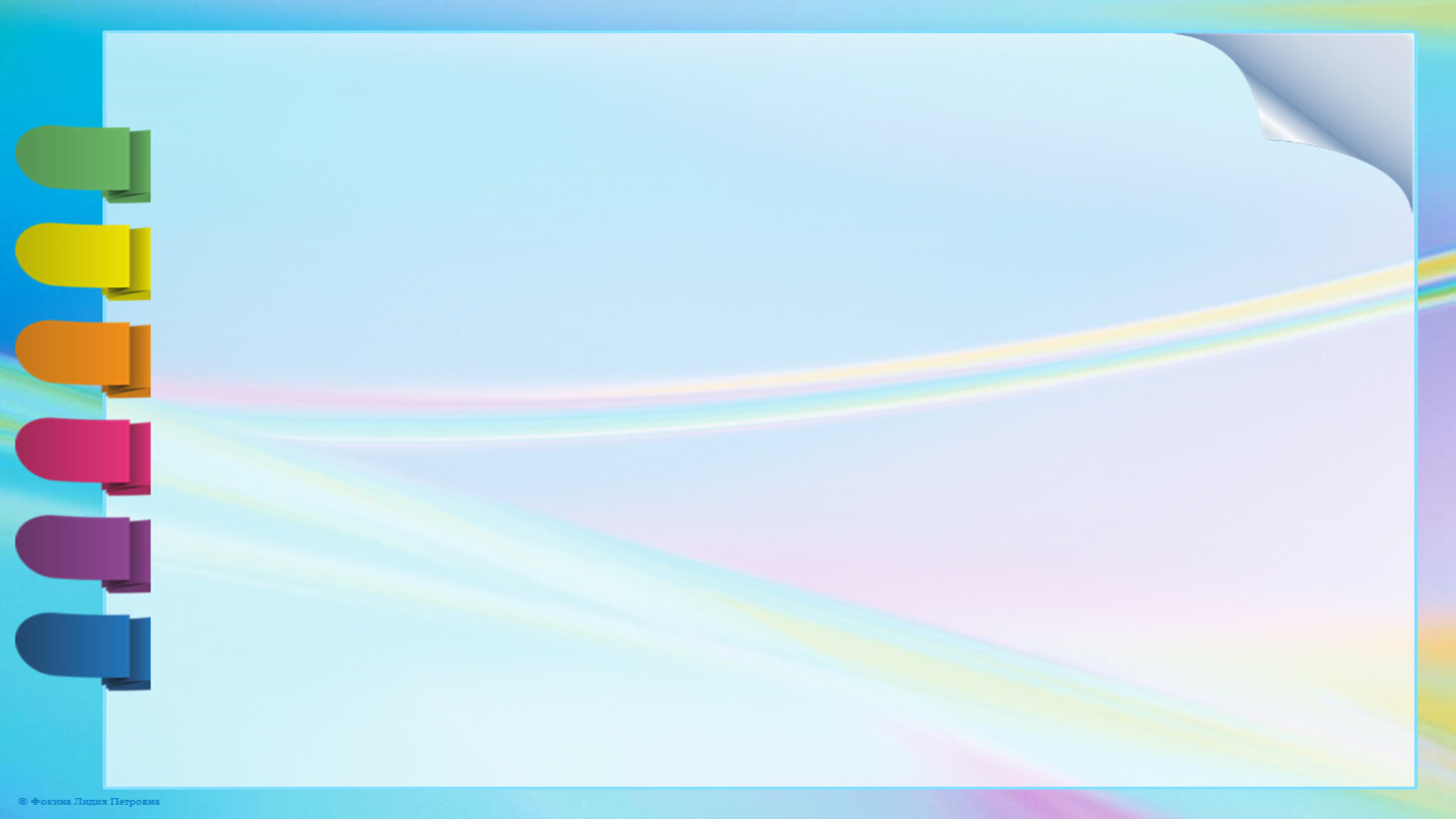 ЗАДАЧИ ПРОГРАММЫ
Обеспечение единых для Российской Федерации содержания дошкольного образования и планируемых результатов освоения образовательной программы ДОУ.
Охрана и укрепление физического и психического здоровья детей, в том числе их эмоционального благополучия.
Приобщение детей (в соответствии с возрастными особенностями) к базовым ценностям российского народа; создание условий для формирования ценностного отношения к окружающему миру, становления опыта действий и поступков на основе осмысления ценностей.
 Обеспечение равных возможностей для полноценного развития каждого ребёнка в период дошкольного детства независимо от места жительства, пола, нации, языка, социального статуса, психофизиологических и других особенностей (в том числе ограниченных возможностей здоровья), с учетом разнообразия образовательных потребностей и индивидуальных возможностей.
Создание благоприятных условий развития детей в соответствии с их возрастными и индивидуальными особенностями и склонностями, развития способностей и творческого потенциала каждого ребёнка как субъекта отношений с самим собой, другими детьми, взрослыми и миром.
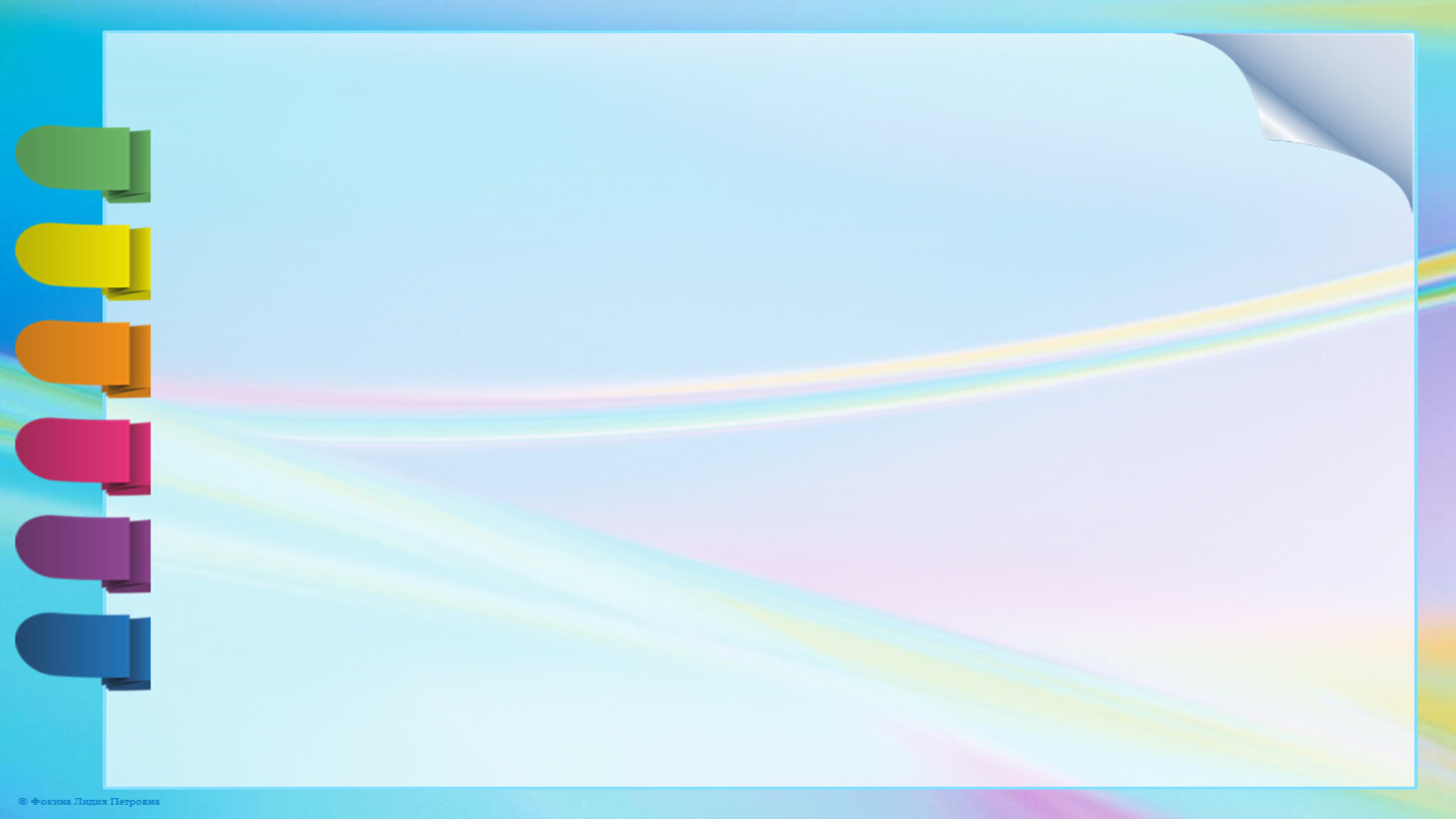 ЗАДАЧИ ПРОГРАММЫ
Развитие детей во всех образовательных областях, с сохранением и укреплением физического и психического здоровья детей, создание в ДОУ сообщества детей и взрослых, в рамках которого детям прививаются принципы свободной дискуссии, сотрудничества, содействия, уважения к личности каждого человека, ответственности и самостоятельности.
Формирование общей культуры личности детей, в том числе ценностей здорового образа жизни, обеспечение развития физических, личностных, нравственных качеств и основ патриотизма, интеллектуальных и художественно-творческих способностей ребёнка, формирование предпосылок учебной деятельности.
Формирование социокультурной среды, соответствующей возрастным, индивидуальным, психологическим и физиологическим особенностям детей. 
Обеспечение психолого-педагогической поддержки семьи и повышение компетентности родителей (законных представителей) в вопросах развития и образования, охраны и укрепления здоровья детей.
Достижение детьми на этапе завершения ДО уровня развития, необходимого и достаточного для успешного освоения ими образовательных программ начального общего образования.
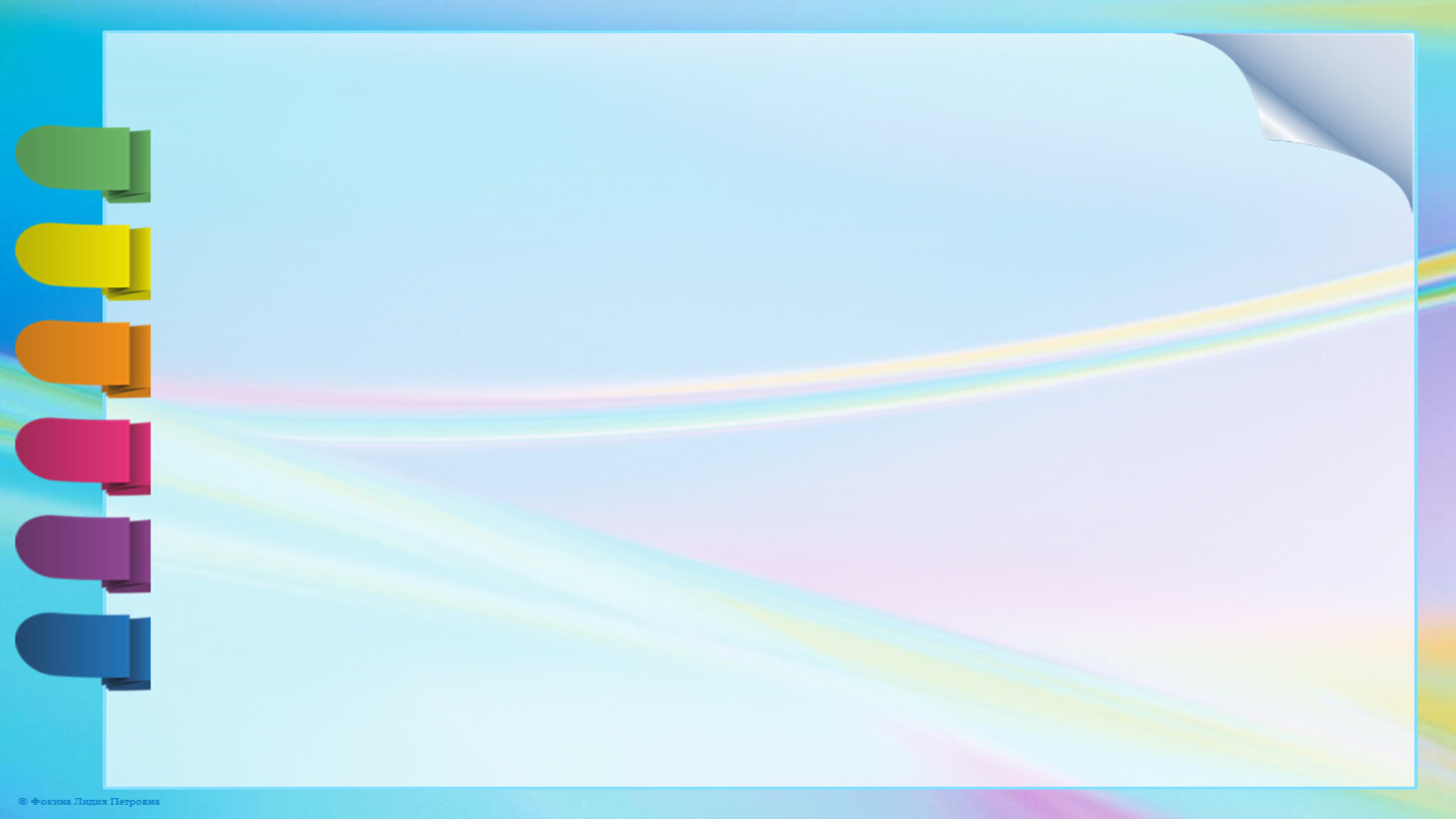 ПРИНЦИПЫ К ФОРМИРОВАНИЮ ПРОГРАММЫ
полноценное проживание ребенком всех этапов детства (дошкольного возраста), обогащение (амплификация) детского развития; 
построение образовательной деятельности на основе индивидуальных особенностей каждого ребенка, при котором сам ребенок становится активным в выборе содержания своего образования, становится субъектом образования; 
содействие и сотрудничество детей и родителей (законных представителей), совершеннолетних членов семьи, принимающих участие в воспитании детей младенческого, раннего и дошкольного возрастов, а также педагогических работников (далее вместе – взрослые); 
признание ребёнка полноценным участником (субъектом) образовательных отношений; 
 поддержка инициативы детей в различных видах деятельности; 
сотрудничество ДОУ с семьей; 
приобщение детей к социокультурным нормам, традициям семьи, общества и государства; 
формирование познавательных интересов и познавательных действий ребенка в различных видах деятельности; 
возрастная адекватность дошкольного образования (соответствие условий, требований, методов возрасту и особенностям развития); 
учет этнокультурной ситуации развития детей; 
интеграция содержания дошкольного образования; 
комплексно-тематическая организация построения образовательного процесса.
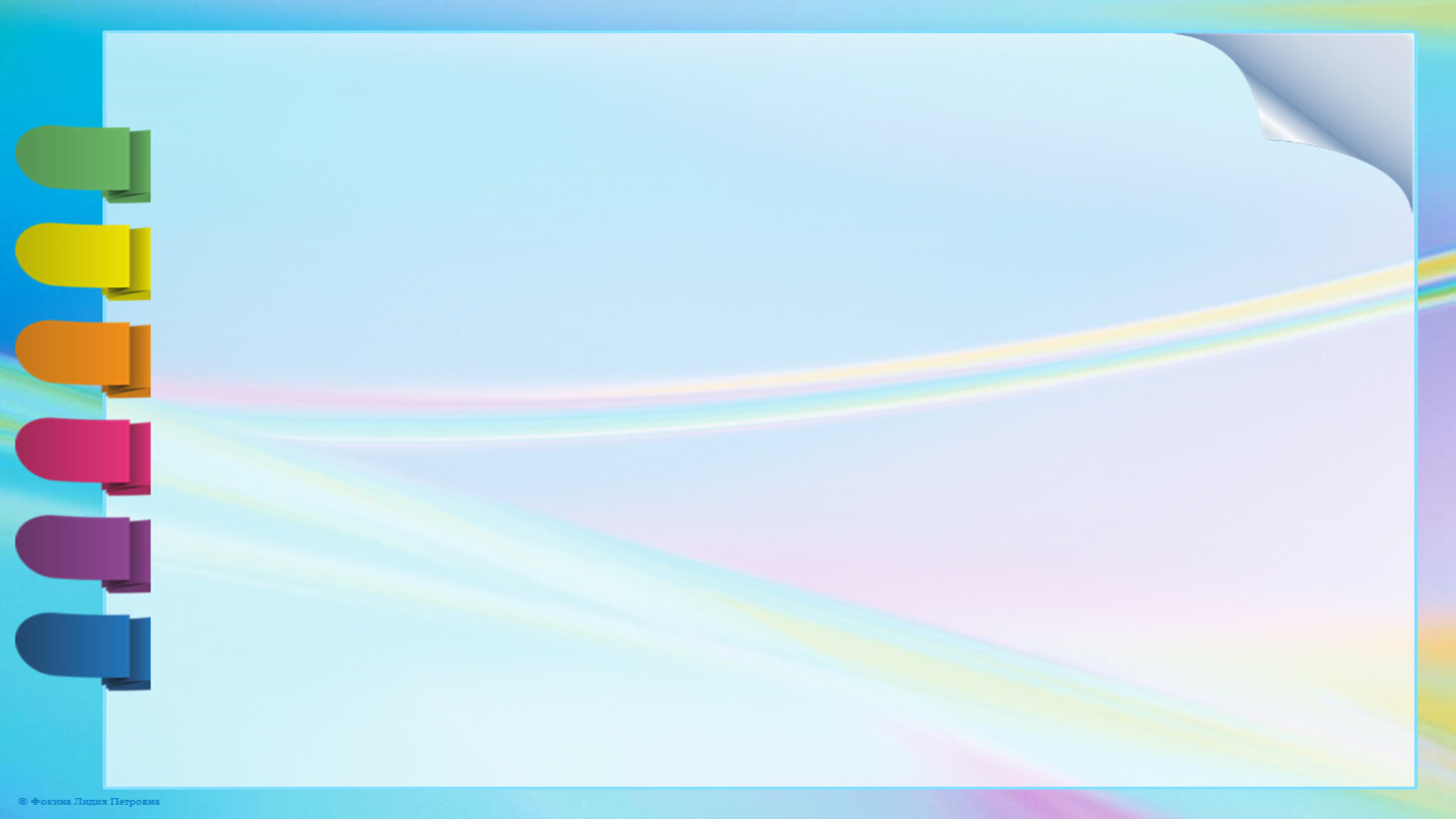 ПРОГРАММА СОСТОИТ ИЗ
вариативная часть, формируемая участниками  образовательных отношений
обязательная инвариантная
Обеспечивает физическое и психическое развитие детей в различных видах деятельности
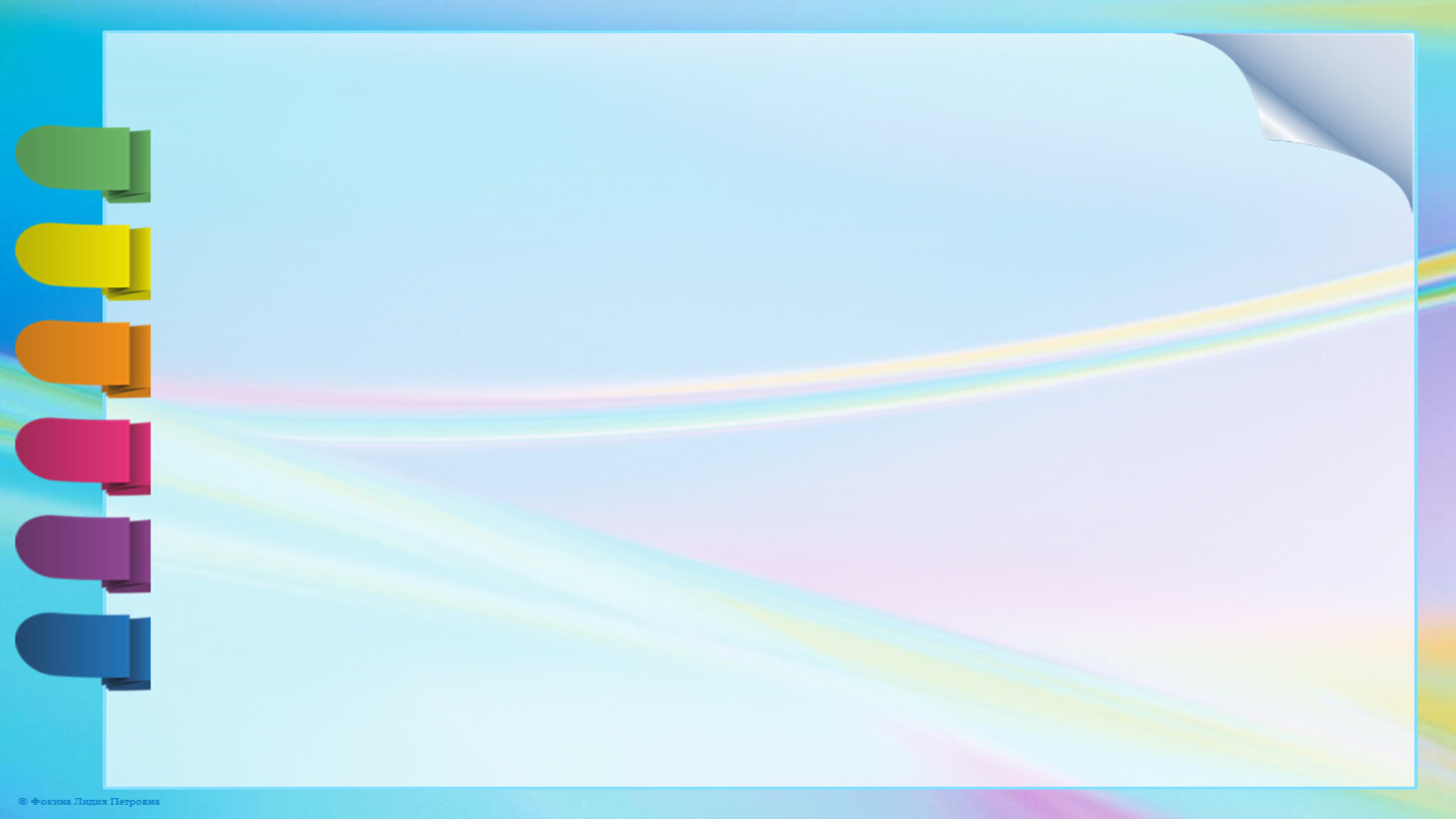 СТРУКТУРА ОП ДО
Раскрывают назначение ОП ДО
статус и особенности ОП, содержание разделов 
(целевого, содержательного и организационного)
Общие положения:
Целевой раздел
2. Содержательный раздел
3. Организационный раздел
Содержит:
 цели, задачи, принципы ФОП;
 планируемые результаты освоения ФОП в разные периоды детства;
 подходы к педагогической диагностике достижения планируемых результатов;
Включает:
 задачи и содержание образовательной деятельности по образовательным областям во всех возрастных группах;
 направления и задачи КРР;
рабочую программу воспитания;
 иные материалы.
Содержит:
 психолого-педагогические, кадровые условия, МТО;
 примерный режим дня;
 примерный перечень произведений искусства;
 примерный календарный план воспитательной работы.
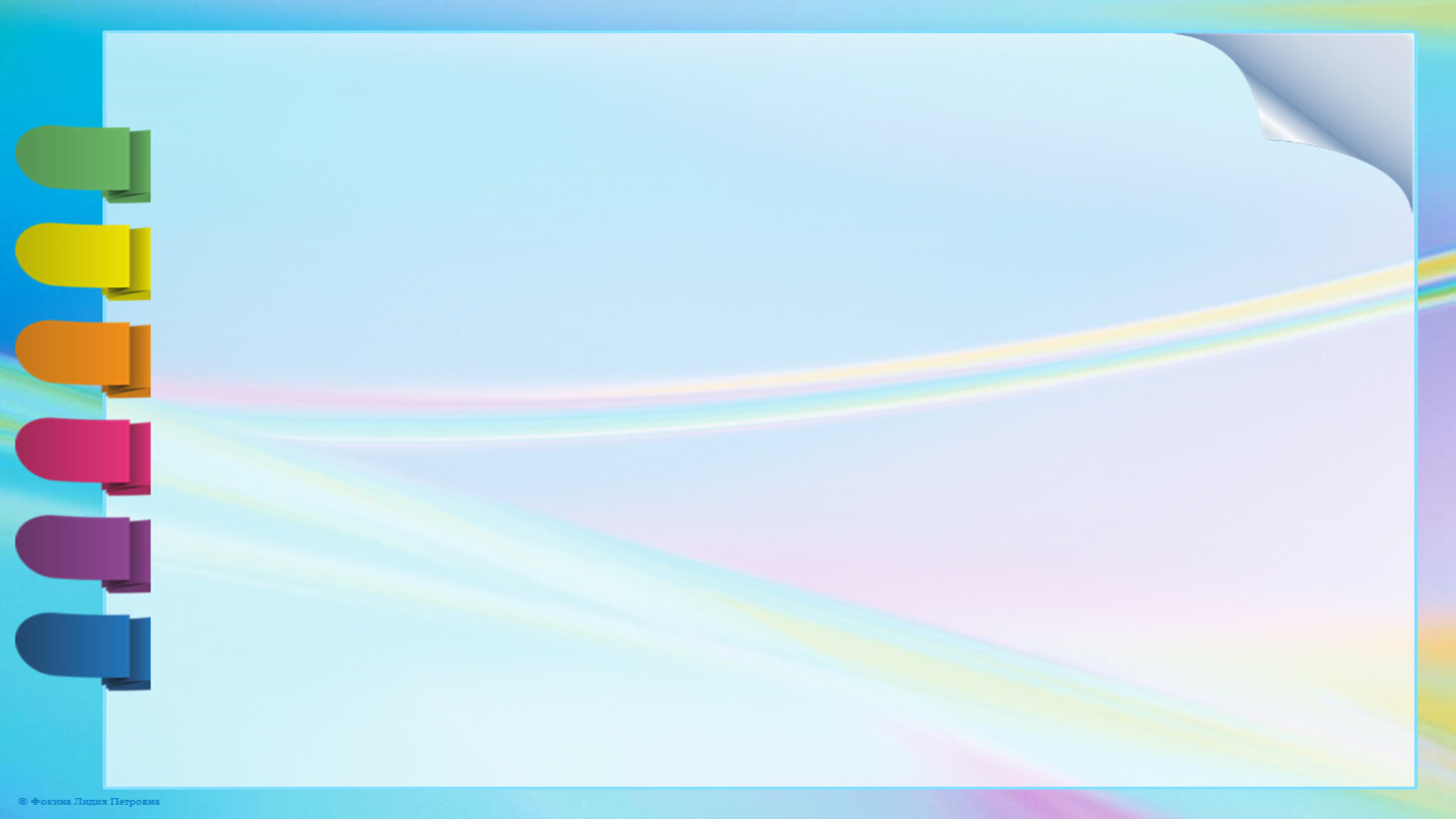 ОП ДО ВКЛЮЧАЕТ
рабочая программа воспитания, 
примерный  режим и распорядок дня дошкольных групп, 
календарный план  воспитательной работы.
Учебно-методическая документация
Иные компоненты
планируемые результаты реализации программы,
 педагогическая диагностика достижения планируемых результатов,
задачи и содержание образования (обучения и воспитания) по  образовательным областям;
 вариативные формы, способы, методы реализации Программы,
 особенности образовательной деятельности разных видов и  культурных практик;
 способы и направления поддержки детской инициативы,
 особенности взаимодействия педагогического коллектива с  семьями обучающихся;
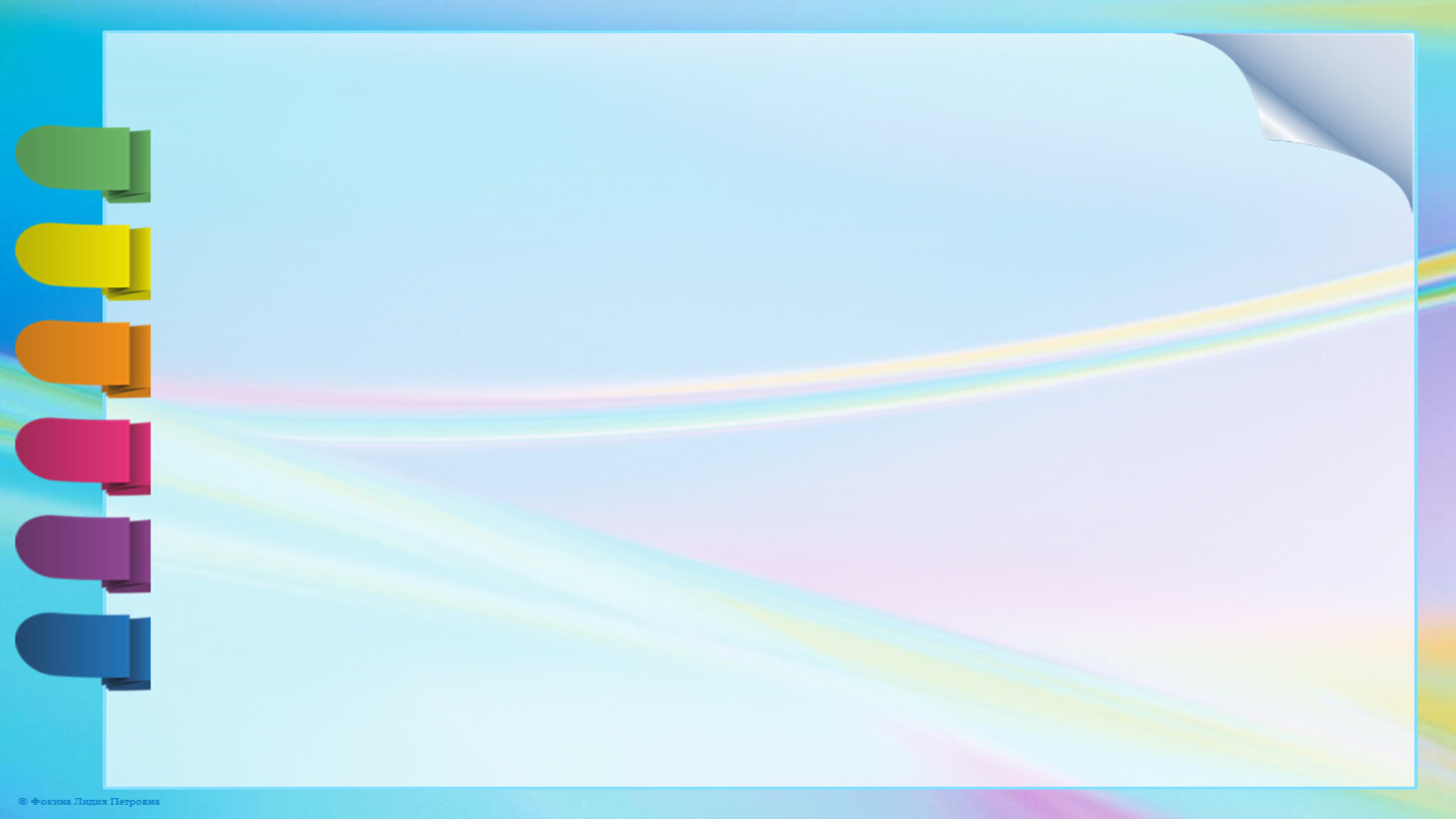 ОБРАЗОВАТЕЛЬНЫЕ ОБЛАСТИ, ОБЕСПЕЧИВАЮЩИЕ РАЗНОСТОРОННЕЕ РАЗВИТИЕ ДЕТЕЙ
Физическое развитие
Познавательное развитие
Социально-коммуникативное развитие
Речевое развитие
Художественно-эстетическое развитие
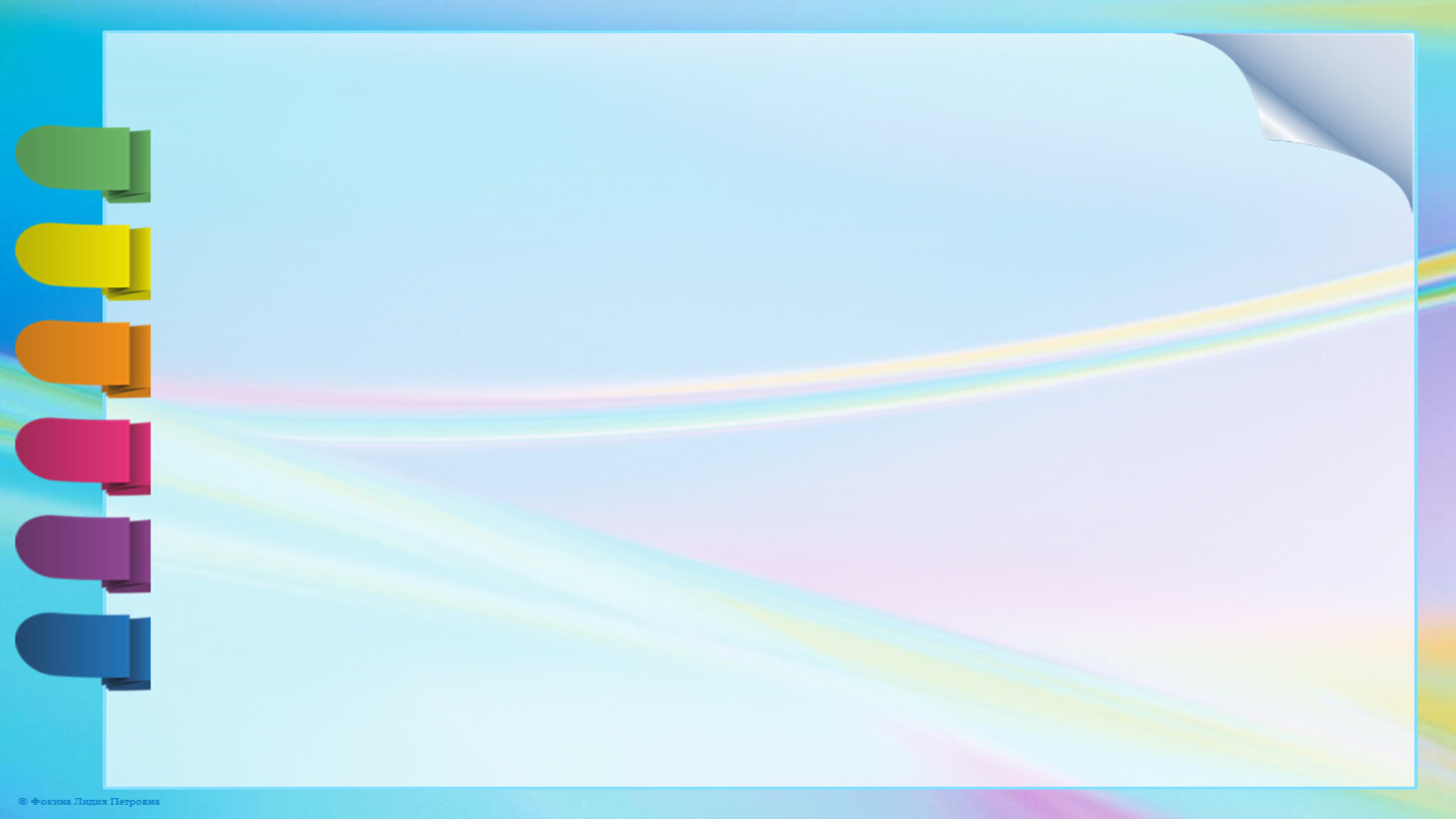 ОБРАЗОВАТЕЛЬНАЯ ДЕЯТЕЛЬНОСТЬ В ДОУ ВКЛЮЧАЕТ
образовательную деятельность, осуществляемую в процессе организации различных видов детской деятельности;
образовательную деятельность, осуществляемую в ходе режимных процессов;
самостоятельную деятельность детей;
взаимодействие с семьями детей по реализации образовательной программы ДО (п.24.1. ФОП ДО).
К культурным практикам относят игровую, продуктивную, познавательно-исследовательскую, коммуникативную практики, чтение художественной литературы (п.24.19. ФОП ДО)
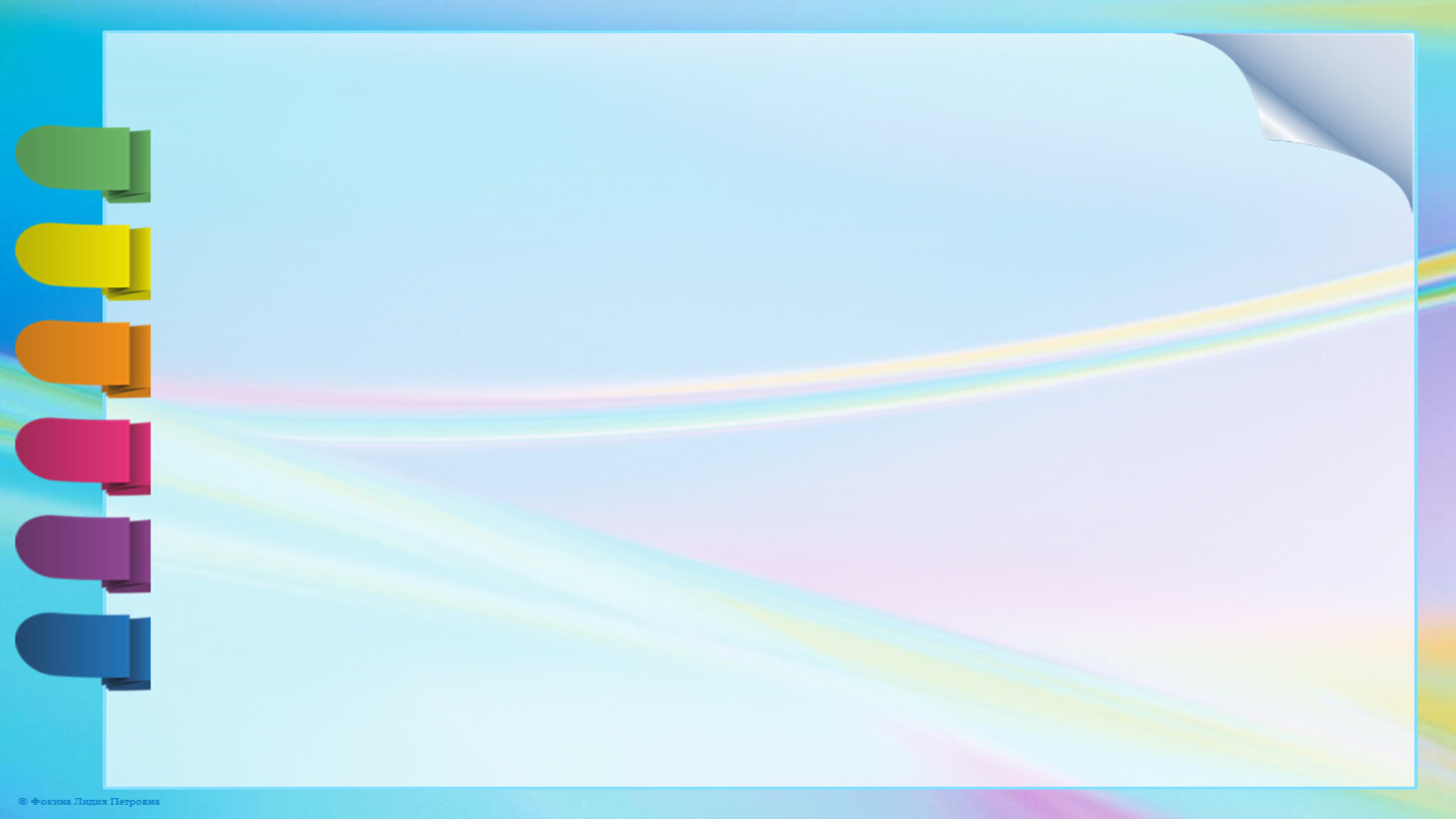 ХАРАКТЕРИСТИКА ВЗАИМОДЕЙСТВИЯ ДОУ С СЕМЬЯМИ ВОСПИТАННИКОВ
Цели взаимодействия:
Задачи взаимодействия:
Обеспечение единства подходов к воспитанию и обучению детей в условиях ДОО и семьи; повышение воспитательного потенциала семьи.
Обеспечение психолого-педагогической поддержки семьи и повышение компетентности родителей в вопросах образования, охраны и укрепления здоровья детей младенческого, раннего и дошкольного возраста.
Информирование родителей и общественности относительно целей дошкольного образования, общих для всего образовательного пространства РФ, о мерах господдержки семьям, имеющим детей дошкольного возраста, а также об образовательной программе, реализуемой в ДОО.
Просвещение родителей, повышение их правовой, психолого-педагогической компетентности в вопросах охраны и укрепления здоровья, развития и образования детей.
Создание условий для развития ответственного и осознанного родительства, как базовой основы благополучия семьи.
Построение взаимодействия в форме сотрудничества и установления партнерских отношений с родителями детей младенческого, раннего и дошкольного возраста для решения образовательных задач.
Вовлечение родителей в образовательный процесс.
Принципы взаимодействия:
Приоритет семьи в воспитании, обучении и развитии ребенка.
Открытость.
Индивидуально-дифференцированный подход.
Возрастосообразность.
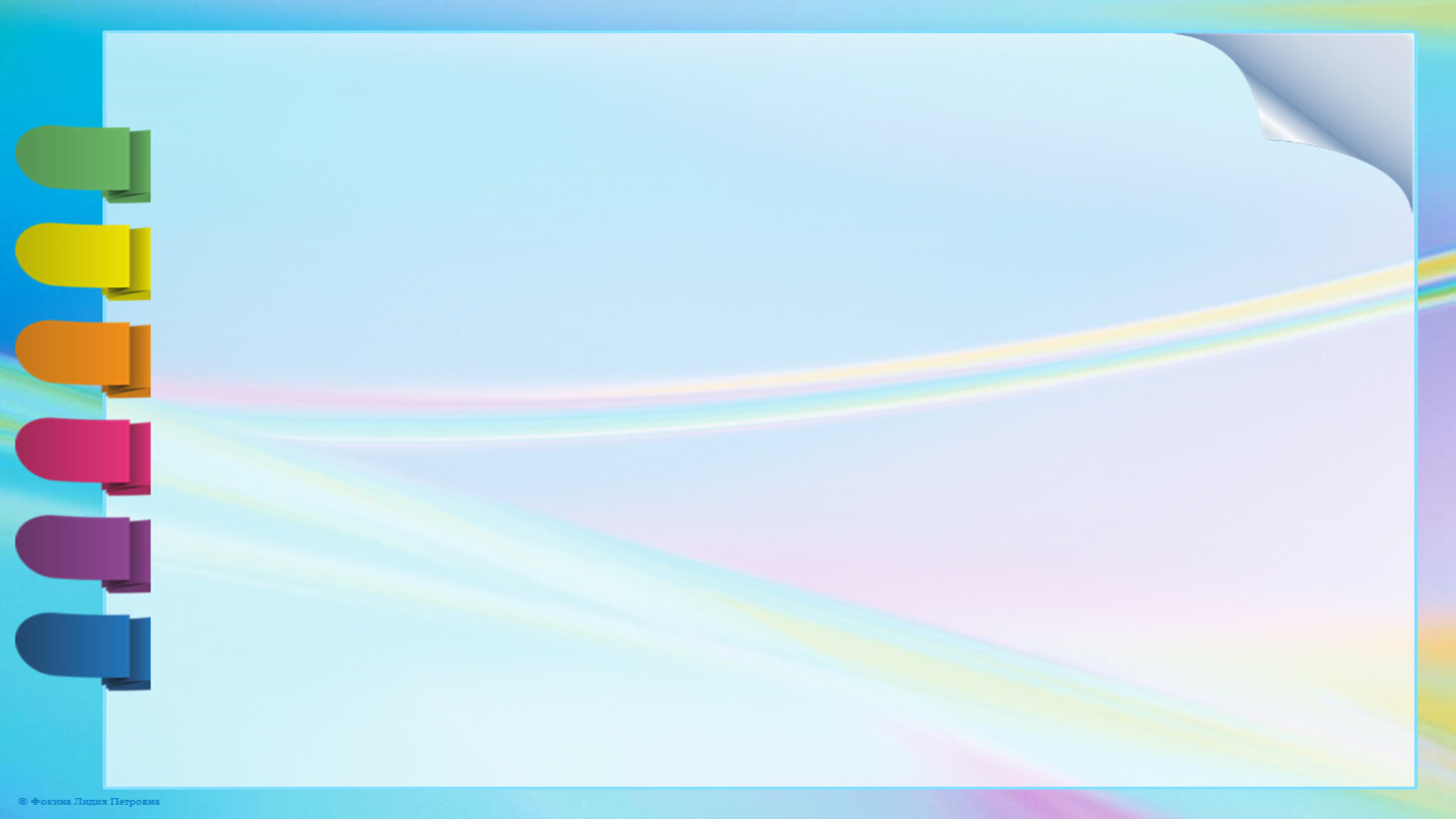 ВЗАИМОДЕЙСТВИЕ С РОДИТЕЛЯМИ В РАМКАХ ОБРАЗОВАТЕЛЬНОГО ПРОЦЕССА
Групповые и общие родительские собрания
Семинары-практикумы, мастер-классы.
Индивидуальные и групповые консультации
Дни открытых дверей
Информационные стенды и выставки детских работ
Походы в парк, в рамках «Клуба выходного дня»
Совместная трудовая деятельность (субботники)
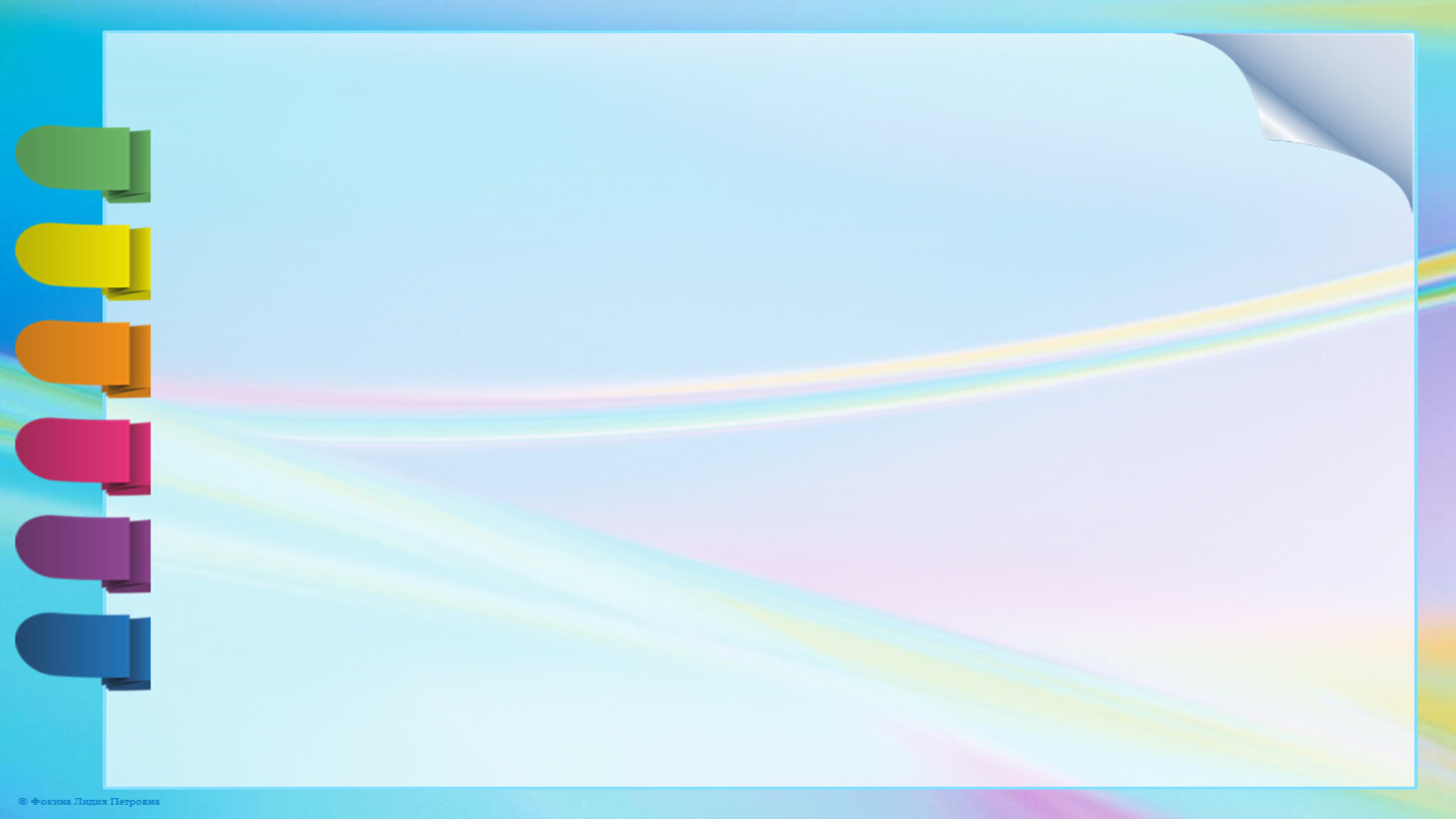 НАПРАВЛЕНИЯ КОРРЕКЦИОННО-РАЗВИВАЮЩЕЙ РАБОТЫ С ДЕТЬМИ ДОШКОЛЬНОГО ВОЗРАСТА
Коррекционно-развивающая работа в МБДОУ «Детский сад №3 общеразвивающего вида» направлена на обеспечение коррекции нарушений развития у различных категорий детей целевых групп: нормотипичные дети с нормативным кризисом развития, дети с особыми образовательными потребностями; оказание им квалифицированной помощи в освоении программы, их разностороннее развитие с учетом возрастных и индивидуальных особенностей, социальной адаптации.
Коррекционно-развивающая работа представляет собой комплекс мер по психологопедагогическому сопровождению обучающихся, включающий психолого-педагогическое обследование, проведение индивидуальных и групповых коррекционно-развивающих занятий, а также мониторинг динамики их развития. 
Коррекционно-развивающая работа в МБДОУ «Детский сад №3 общеразвивающего вида» осуществляют педагоги, педагог-психолог, логопеды, инструктор по физической культуре, музыкальный руководитель.
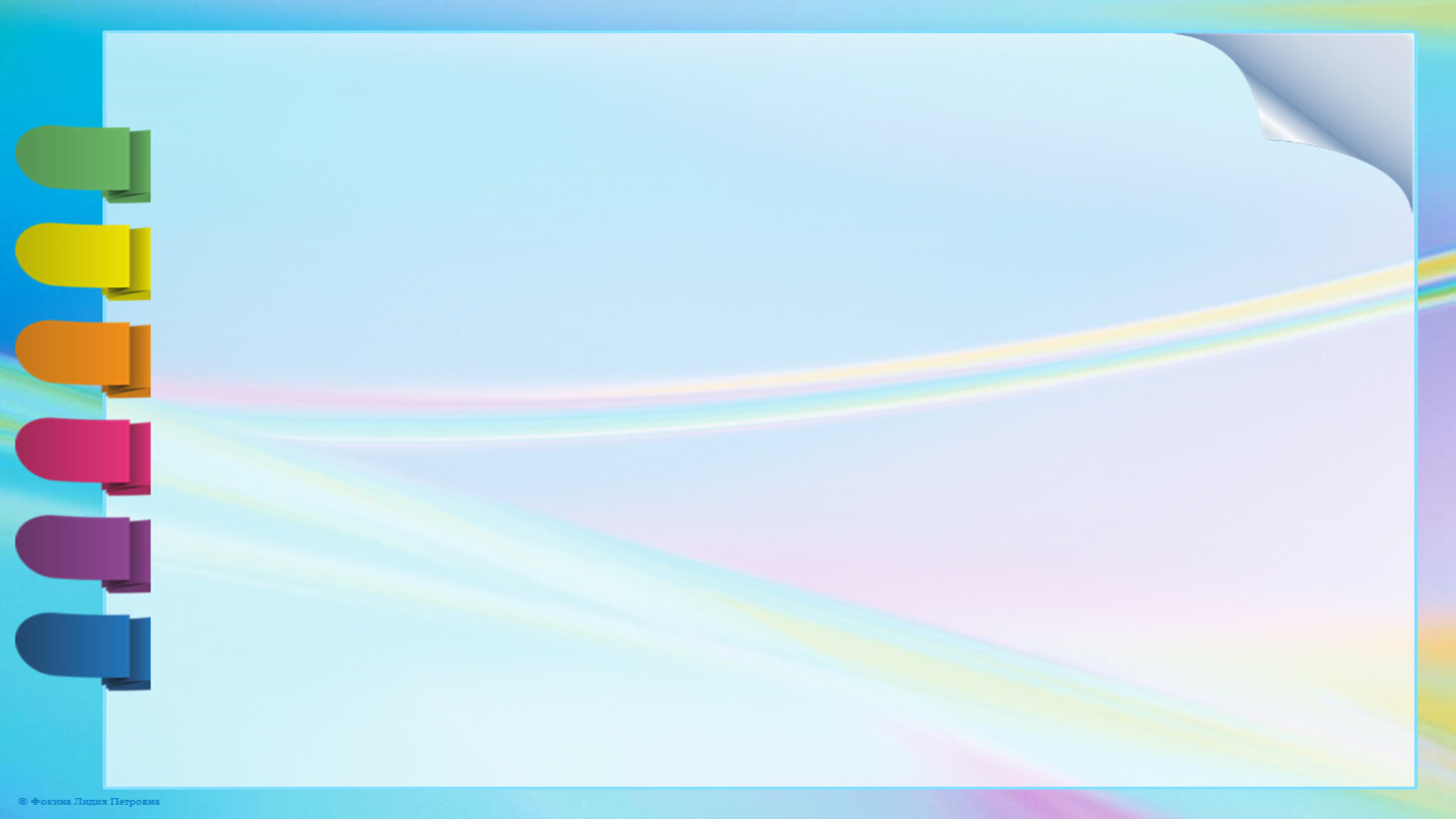 ПРОГРАММА ВОСПИТАНИЯ
Разработана
на основе ФОП ДО, 
требований Федерального закона № 304-ФЗ от 31.07.2020 «О внесении изменений в Федеральный закон «Об образовании в Российской Федерации» по вопросам воспитания обучающихся», с учетом Плана мероприятий по реализации в 2021-2025 годах Стратегии развития воспитания в Российской Федерации на период до 2025 года.
Программа отражает интересы и запросы участников образовательных отношений:
ребенка, признавая приоритетную роль его личностного развития на основе возрастных и индивидуальных особенностей, интересов и потребностей; 
родителей ребенка (законных представителей) и значимых для ребенка взрослых; 
государства и общества. 
Общая цель воспитания  в ДОУ -  личностное развитие каждого ребенка с учетом его индивидуальности и создание условий для позитивной социализации  детей на основе традиционных ценностей российского общества, что предполагает:
- формирование первоначальных представлений о традиционных ценностях российского народа, социально приемлемых нормах и правилах поведения;
- формирование ценностного отношения к окружающему миру (природному и социокультурному), другим людям, себе;
становление первичного опыта деятельности и поведения в соответствии с традиционными ценностями, принятыми в обществе нормами и правилами  (п..29.2.1.1 ФОП ДО)
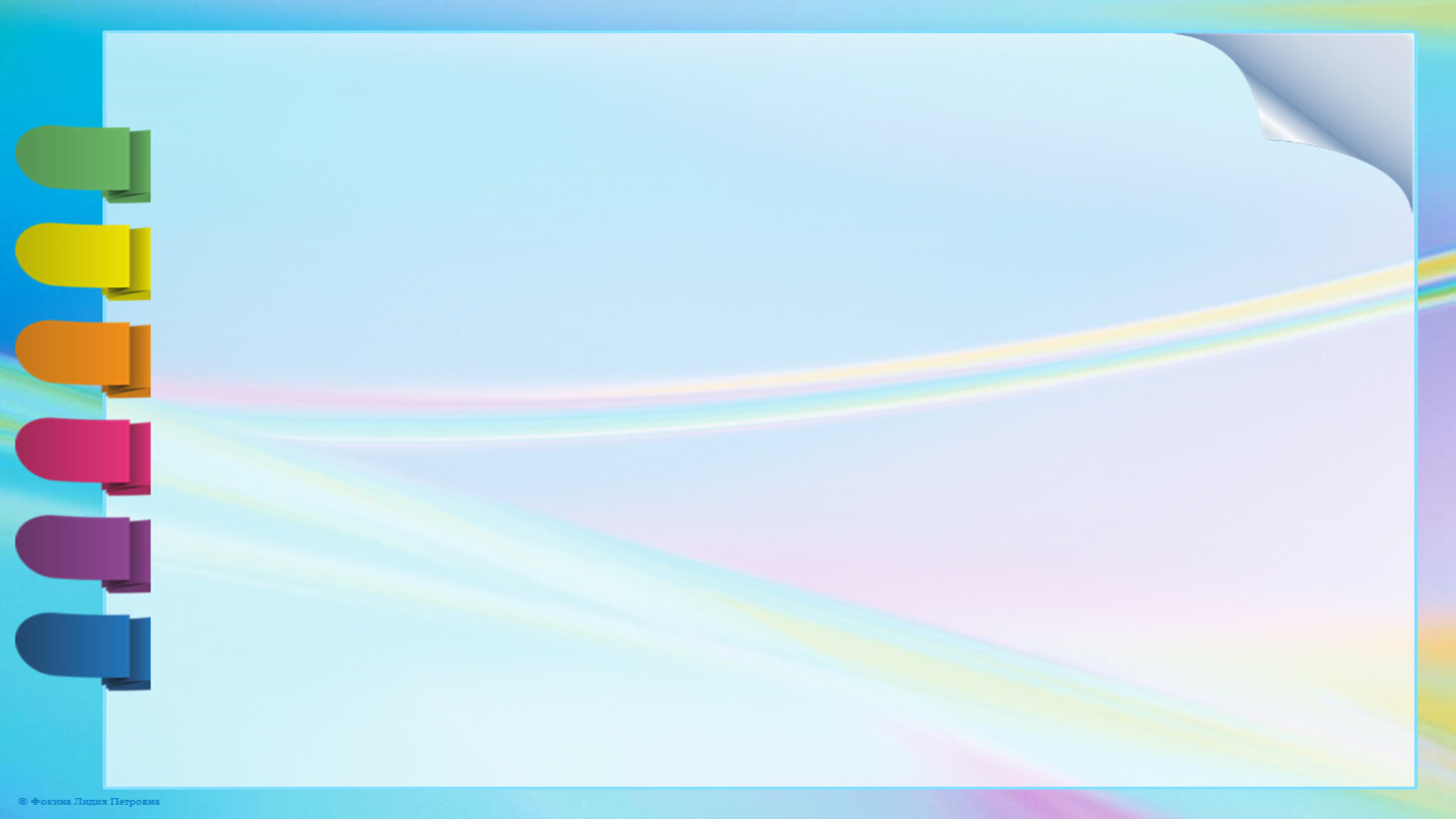 Общие задачи воспитания :
содействовать развитию личности , основанному на принятых в обществе представлениях о добре и зле, должном и недопустимом:
способствовать становлению нравственности , основанной на духовных отечественных традициях, внутренней установке личности поступать согласно своей совести:
создавать условия для развития и реализации личностного потенциала ребенка, его готовности  к творческому самовыражению и саморазвитию, самовоспитанию
осуществлять поддержку позитивной социализации ребенка посредством проектирования и принятия уклада, воспитывающей среды, создание воспитывающих общностей. (п.29.2.1.2 ФОП ДО).
Направления воспитания
Патриотическое направление воспитания
 Духовно-нравственное направление воспитания
Социальное направление воспитания
Познавательное направление воспитания
 Физическое и оздоровительное направление воспитания
Трудовое направление воспитания
Эстетическое направление воспитания
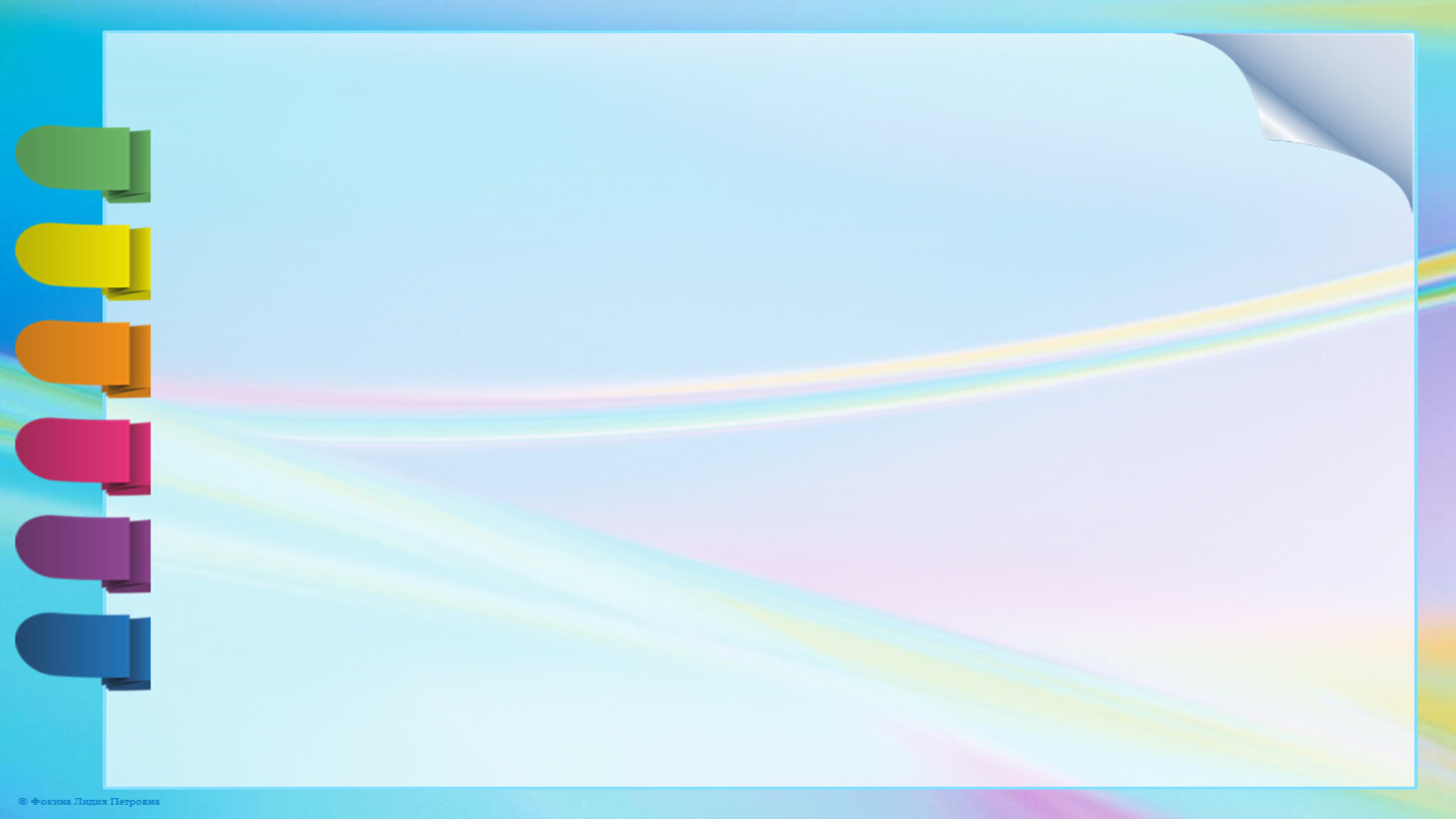 СПАСИБО ЗА ВНИМАНИЕ